A Configuration Management System for Prototype Programs
SETPMay 6, 2010
Mark Fattal
Program Quality/CM
Approved for Public Release: Northrop Grumman Aerospace Systems Case 10-0617 Dated 5/5/10
Agenda
History
General Requirements
CM Overview
Engineering Release Authority
Drawing Tree
Hardware Software Compatibility Matrix
Configuration Release
Prep Items
Summary
Question
Approved for Public Release: Northrop Grumman Aerospace Systems Case 10-0617 Dated 5/5/10
History
NGC Purchased a Gulfstream II in 2006 

GII Goal:  
To provide a multipurpose manned aircraft to be used as a flying test bed platform to support prototype activity, engineering concepts, program risk reduction and Headstart activity. 

Independent CM Plan:
Drafted and released in March 2007 to provide configuration of the GII Flying Test Bed (FTB) aircraft for rapid development/prototype program using the GII flight test platform.
Approved for Public Release: Northrop Grumman Aerospace Systems Case 10-0617 Dated 5/5/10
GII Flying Test Bed
Approved for Public Release: Northrop Grumman Aerospace Systems Case 10-0617 Dated 5/5/10
Interior Configuration Example
Approved for Public Release: Northrop Grumman Aerospace Systems Case 10-0617 Dated 5/5/10
General Requirements
Program Quality Assigned Local Control
On Site Flight Test Quality Engineering Performs in a dual role as Quality Engineer and Configuration Management. 

Engineering Release Authority with Local Tracking Number Assigned
Tracking number based upon current program. 

Quality Maintains Originals as Aircraft Records 
Hardcopy Originals 
Electronic Archived
Approved for Public Release: Northrop Grumman Aerospace Systems Case 10-0617 Dated 5/5/10
CM Plan Overview
Configuration Management Plan  
Defines the Process for the Control and Release Authority for
Drawings
Specifications 
Tests
Instrumentation
Special Support Equipment
HSCM (Hardware Software Compatibility Matrix)
Flight Release EO

All Released Documents Carry a Unique Identifier Applicable to a Specific Program (5TH Character in Drawing number)
Example 
GII50EXXXX1: Released for an Electrical Drawing for program ABC
GII51EXXXX2: Released for an Electrical Drawing for program XYZ
Approved for Public Release: Northrop Grumman Aerospace Systems Case 10-0617 Dated 5/5/10
FTB Drawing Tree
Approved for Public Release: Northrop Grumman Aerospace Systems Case 10-0617 Dated 5/5/10
CM Plan Overview
On Site Program Quality Rep is Responsible to Generate the HSCM (Hardware Software Compatibility Matrix) 

The Plan Allows for Multiple Configurations/Programs Simultaneously.

Supports Either Engineering Generated Locally or Program Engineering provided for Incorporation Per Plan and Drawing Tree

The Plan Outlines the Review/Release Requirement for Every Engineering Document Type Identified in Drawing Tree.
Approved for Public Release: Northrop Grumman Aerospace Systems Case 10-0617 Dated 5/5/10
CM Plan Approved Streamlined Approach
Approved for Public Release: Northrop Grumman Aerospace Systems Case 10-0617 Dated 5/5/10
Takeoff
Approved for Public Release: Northrop Grumman Aerospace Systems Case 10-0617 Dated 5/5/10
Hardware Software Compatibility Matrix
HSCM (Hardware Software Compatibility Matrix)
Program Quality is responsible for the generating and maintaining this Matrix.
The approved/released authorizes the applicable hardware/software configuration
Archived Matrix’s maintain the configuration history to ensure the ability to return to a prior flight test configuration or verify the as flown condition.
Approved for Public Release: Northrop Grumman Aerospace Systems Case 10-0617 Dated 5/5/10
Example HSCM (Notional)
Approved for Public Release: Northrop Grumman Aerospace Systems Case 10-0617 Dated 5/5/10
HSCM Engineering Release
Approved for Public Release: Northrop Grumman Aerospace Systems Case 10-0617 Dated 5/5/10
HWSW - Notional Sub Tier Software
Approved for Public Release: Northrop Grumman Aerospace Systems Case 10-0617 Dated 5/5/10
FJT/Qualification
FJT (Flight Justification Testing)
Responsible Engineer (RE) generates FJT/Qual sheet 
Every LRU (Line Replaceable Unit)/Test Critical Component is reviewed a by the RE and approved by System Safety for operation in expected flight envelope.
Approved for Public Release: Northrop Grumman Aerospace Systems Case 10-0617 Dated 5/5/10
FJT/Qual Sheet
Approved for Public Release: Northrop Grumman Aerospace Systems Case 10-0617 Dated 5/5/10
Approved Program Configuration Release
Engineering Release Authority That Captures at a Top Level Modification/Configuration Changes to the A/C since last flight
Top level project/program release.
Signatures required dictated by plan and some optional dependent on TRR/FRR actions.
Stress 
System Safety
Rev Letter Continues on Subsequent Release’s Thereby, Maintaining/Tacking Multiple Configuration Simultaneously.
Approved for Public Release: Northrop Grumman Aerospace Systems Case 10-0617 Dated 5/5/10
Configuration Release Notional
Approved for Public Release: Northrop Grumman Aerospace Systems Case 10-0617 Dated 5/5/10
Engineering Release Tracking Matrix (Notational)
Approved for Public Release: Northrop Grumman Aerospace Systems Case 10-0617 Dated 5/5/10
Flight Prep Sheet used to Track Configuration Changes on Vehicle
Approved for Public Release: Northrop Grumman Aerospace Systems Case 10-0617 Dated 5/5/10
Interior Configuration Example
Approved for Public Release: Northrop Grumman Aerospace Systems Case 10-0617 Dated 5/5/10
Interior Configuration Example
Approved for Public Release: Northrop Grumman Aerospace Systems Case 10-0617 Dated 5/5/10
Interior Configuration Example
Approved for Public Release: Northrop Grumman Aerospace Systems Case 10-0617 Dated 5/5/10
Interior Configuration Example
Approved for Public Release: Northrop Grumman Aerospace Systems Case 10-0617 Dated 5/5/10
Summary
This CM Approach Has a Proven History of Success.
Several programs concurrently tracked on our GII.
Other programs have adopted this methodology
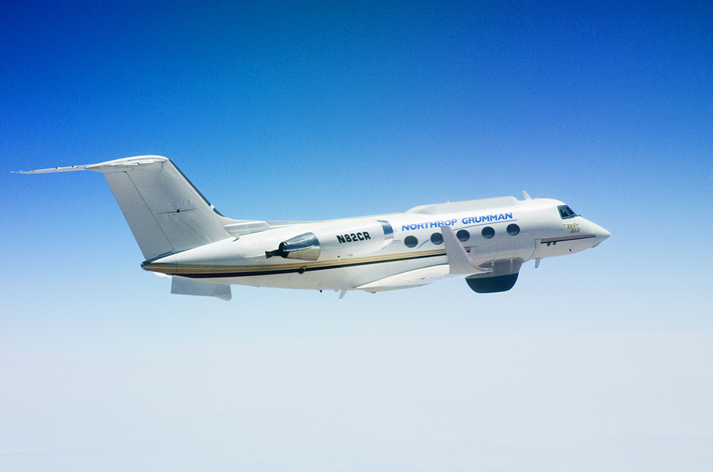 Approved for Public Release: Northrop Grumman Aerospace Systems Case 10-0617 Dated 5/5/10
Questions
Questions
Approved for Public Release: Northrop Grumman Aerospace Systems Case 10-0617 Dated 5/5/10
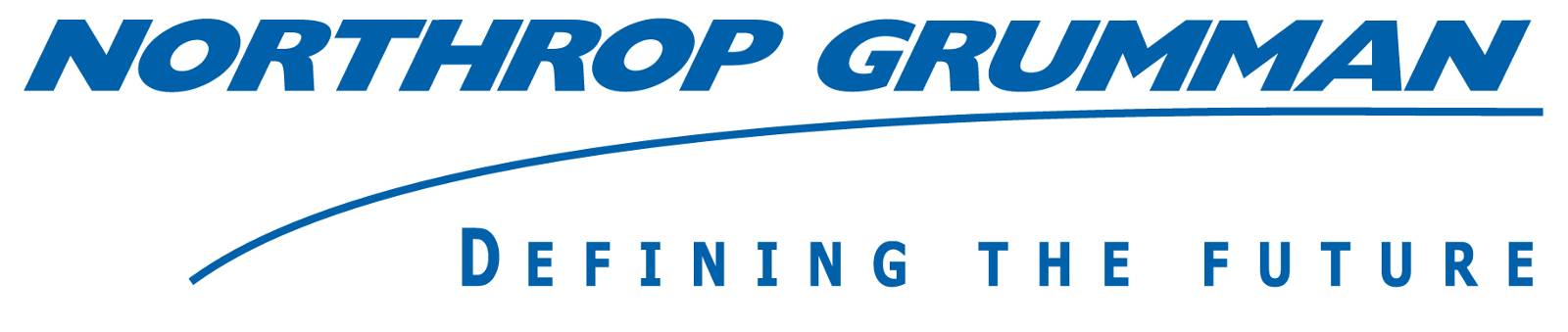